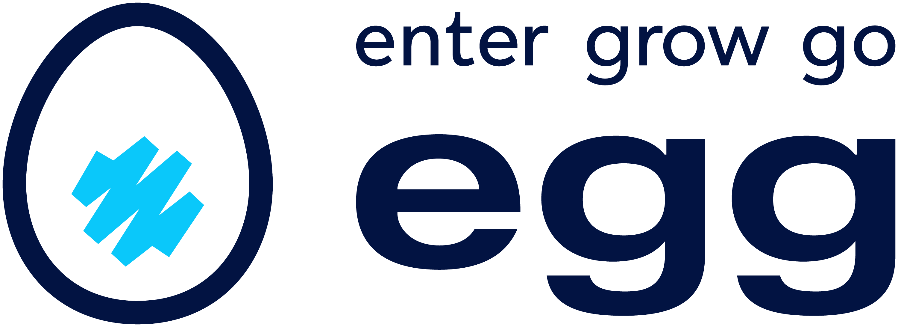 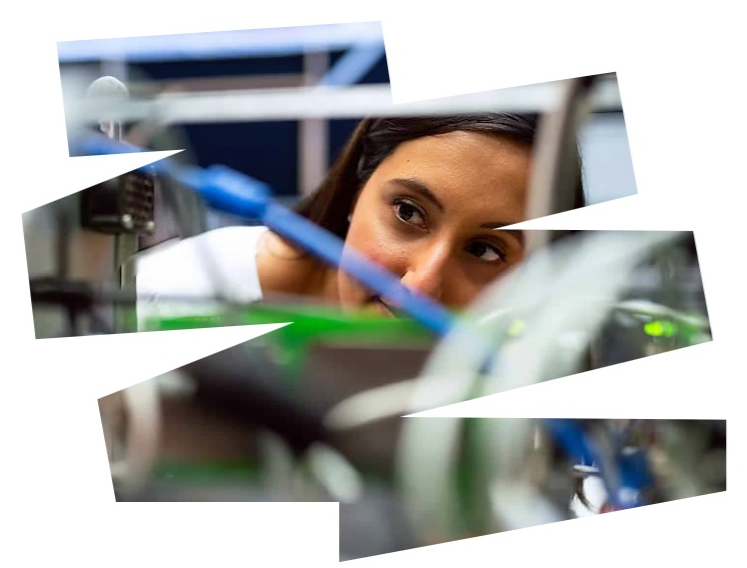 International Entrepreneurship 
Mini Acceleration Program
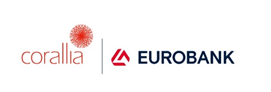 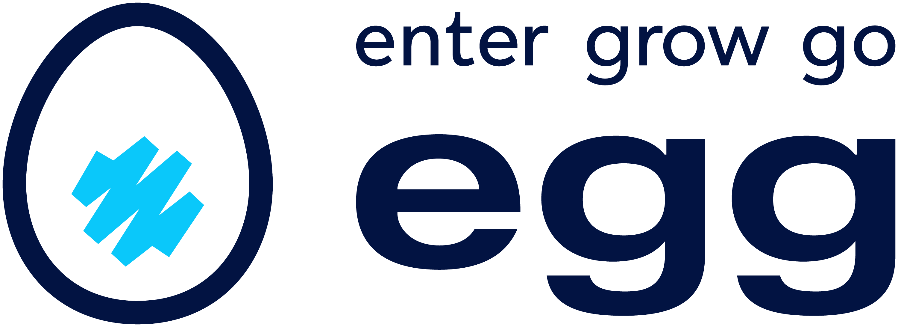 One page description | Team’s Introductory Template
Short Idea Description
.............
.............................................................................................................................
Team Leader:

Team Members:
Contact Details

Contact:
Emails:
Team’s Website:
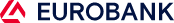